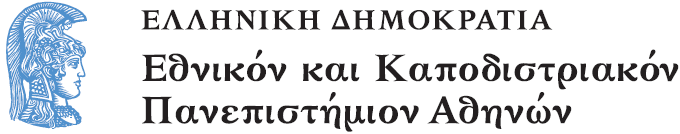 ΔΙΔΑΚΤΙΚΗ ΜΑΘΗΜΑΤΙΚΩΝ I
Ενότητα 1: Θεωρήσεις της κατασκευής της γνώσης: από τα σχήματα στις έννοιες 

Γιώργος Ψυχάρης
Σχολή Θετικών επιστημών
Τμήμα Μαθηματικό
ΔΙΔΑΚΤΙΚΗ ΜΑΘΗΜΑΤΙΚΩΝ I
Γιώργος Ψυχάρης
Επισκόπηση του μαθήματος
Βασικές αρχές του κονστρουκτιβισμού
Ριζοσπαστικός κονστρουκτιβισμός 
Η συνεισφορά του Piaget 
Η έννοια του σχήματος 
Η έννοια του σχήματος στη Διδακτική των Μαθηματικών
Η μαθηματική έννοια: ορισμός και θεωρήσεις (Vergnaud) 
Το εννοιολογικό πεδίο μιας μαθηματικής έννοιας
Αναδυόμενα ζητήματα συζήτησης
Κονστρουκτιβισμός ή εποικοδομισμός (constructivism) (1/2)
Βασικές αρχές:
 Η γνώση δεν συνιστά ένα στατικό σώμα που υπάρχει πλατωνικά εκτός του μαθητευόμενου 
Η γνώση ως ένα δυναμικό σύνολο εννοιών που η αποδοχή τους προέρχεται από τη διαρκή διαπραγμάτευση σε μια μαθησιακή κοινότητα. 
Η μάθηση ως μια κατασκευή που βασίζεται στην εμπειρία.
Κονστρουκτιβισμός ή εποικοδομισμός (constructivism) (2/2)
Διδακτική κατάσταση στο μάθημα των Μαθηματικών: 
	ύπαρξη μαθηματικών αντικειμένων (εκπαιδευτικοί) και  ανακάλυψη των μαθηματικών αντικειμένων (μαθητές)
Κονστρουκτιβισμός και μαθηματική εκπαίδευση
Αμφισβήτηση του ότι τα μαθηματικά συνιστούν ένα έτοιμο σύνολο γνώσεων, το οποίο παρουσιάζεται στους μαθητές ανεξάρτητα από τον τρόπο κατασκευής του.
Πολυπλοκότητα παραγόντων που εμπλέκονται στη μάθηση/διδασκαλία των Μαθηματικών (π.χ. ρόλος της γλώσσας, του πλαισίου, των χρησιμοποιούμενων μέσων).
Μάθηση Μαθηματικών: Εσωτερική και ιδιοσυγκρασιακή κατασκευαστική διαδικασία, στην οποία ο μαθητευόμενος κατασκευάζει και αποδίδει νόημα στη μαθηματική γνώση.
Ριζοσπαστικός κονστρουκτιβισμός
Κύριες υποθέσεις (Ernst von Glasersfeld, 1991, 1995) 
Η γνώση δεν προσλαμβάνεται ούτε ‘συλλαμβάνεται’ παθητικά μέσω των αισθήσεων ή της επικοινωνίας από το περιβάλλον, αλλά κατασκευάζεται ενεργητικά από το υποκείμενο. 
Η γνώση είναι μια διαδικασία προσαρμογής, με τη βιολογική έννοια του όρου, τείνοντας στη βιωσιμότητα.
Η γνώση υποβοηθά την οργάνωση του κόσμου των εμπειριών και όχι ενός προϋπάρχοντος κόσμου, ο οποίος είναι ανεξάρτητος από τον γνώστη.
Ριζοσπαστικός κονστρουκτιβισμός
Η διαδικασία της κατασκευής της γνώσης ελέγχεται και ρυθμίζεται από τους περιορισμούς του πλαισίου στο οποίο λαμβάνει χώρα.
Καθημερινές καταστάσεις: Προσαρμογή εννοιών μέσω της αλληλεπίδρασης με άλλους ανθρώπους
Ριζοσπαστικός κονστρουκτιβισμός
Η λογικο-μαθηματική γνώση δεν προέρχεται απευθείας από τα πράγματα, το άτομο την κατασκευάζει σταδιακά, ενεργώντας πάνω στα πράγματα, εγκαθιστώντας σχέσεις μεταξύ τους, νέες σχέσεις μεταξύ αυτών των σχέσεων κ.λπ. Π.χ. αριθμοί 
 Καταστάσεις διδασκαλίας μάθησης μαθηματικών εννοιών:
	- επιδίωξη για τη δημιουργία πλούσιων εμπειρικών καταστάσεων, 
	- διερεύνηση εννοιολογικών αποκλίσεων και δυσκολιών,
	- ποικιλία μορφών κατανόησης σε σχέση με το επίπεδο κάθε μαθητή.
Κονστρουκτιβισμός
Στάδια γνωστικής ανάπτυξης (Piaget) 
Αισθητηριοκινητική περίοδος (από 0 έως 2 ετών περίπου)
Προλειτουργική ή προεννοιολογική περίοδος (από 2 έως 7 ετών). Εξωτερική ομοιότητα, και όχι εσωτερική ομοιότητα σχέσεων και αναλογιών. Προέννοιες, στηρίζονται σε ειδικές περιπτώσεις/παραδείγματα.
Κονστρουκτιβισμός
Περίοδος τυπικών λειτουργιών ή συγκεκριμένων λογικών ενεργειών. (7 έως 12 ετών). Λογική συνόλων (ταξινόμηση ή κατηγοριοποίηση), λογική σχέσεων (συνδυασμός αντικειμένων σύμφωνα με σχέσεις, ράβδοι διαφορετικών μεγεθών) και λογική αριθμών (προσθετικές και πολλαπλασιαστικές συνθέσεις). 
Περίοδος αφηρημένων νοητικών λειτουργιών ή τυπικών λογικών ενεργειών (μετά τα 12 χρόνια). Δημιουργία υποθέσεων, επαλήθευση, διατύπωση αρχών και γενικών κανόνων.
Κονστρουκτιβισμός
Η θεώρηση του Piaget  
Μάθηση και γνωστική ανάπτυξη 
	- ως ποιοτική αλλαγή στον τρόπο με τον οποίο οργανώνεται η γνώση και όχι ως μια ποσοτική συνάθροιση μιας διαρκώς αυξανόμενης ποσότητας γνώσης,
Κονστρουκτιβισμός
ως κατεξοχήν χρονική διαδικασία, που καταλήγει σε ολοένα και περισσότερο πολύπλοκα οργανωμένες δομές, ως αποτέλεσμα στενά συνδεδεμένων διαδικασιών αλληλεπίδρασης μεταξύ του ανθρώπου και του περιβάλλοντος μέσω 
		- Αφομοίωσης (assimilation), 
   		- Συμμόρφωσης ή αναπροσαρμογής (accommodation), 
		- Εξισορρόπησης ή αυτορύθμισης (equilibration).
Κονστρουκτιβισμός
Η θεώρηση του Piaget  
Αφομοίωση: μια διαδικασία με την οποία καινούρια αντικείμενα ή καταστάσεις ενσωματώνονται στις προϋπάρχουσες δομές γνώσεων.
Συμμόρφωση ή αναπροσαρμογή: μια διαδικασία με την οποία οι δομές των γνώσεων τροποποιούνται για να προσαρμοστούν στις καινούριες καταστάσεις.
Κονστρουκτιβισμός
Εξισορρόπηση ή αυτορύθμιση: μια προοδευτική διαδικασία που αφορά την αντιστάθμιση του υποκειμένου στα εξωτερικά ερεθίσματα που δέχεται και την προσπάθεια σχηματισμού ενός συστήματος που διαθέτει εσωτερική συνέπεια και συνάφεια.
Κονστρουκτιβισμός
Η έννοια του σχήματος  
Ένα σχήμα υποστηρίζεται από μια λογική δομή που αναπτύχθηκε στο νου του παιδιού με βάση τις προσλαμβάνουσες από το περιβάλλον του και τη γενετική του κληρονομιά. Το σχήμα είναι εργαλείο δράσης και γενίκευσης. 
Τα σχήματα μέσα από την εξέλιξη και ανάπτυξή τους προσφέρονται ως βάση για την συγκρότηση των εννοιών (conceptualization).
Κονστρουκτιβισμός
Τα σχήματα 
αναφέρονται στη γένεση των μηχανισμών κατάκτησης της εμπειρίας 
αναδεικνύουν το συστατικό χαρακτήρα της υπάρχουσας γνώσης  και της δράσης στην περαιτέρω δόμηση της γνώσης μέσω εμπειρίας.
Κονστρουκτιβισμός
Ένα σχήμα περιλαμβάνει 
Μέρος (α): Την αναγνώριση μιας εμπειρικής κατάστασης, 
Μέρος (β): Τη συγκεκριμένη δραστηριότητα που σχετίζεται με αυτή την κατάσταση,
Μέρος (γ): Την προσδοκία ότι η συγκεκριμένη δραστηριότητα παράγει ένα συγκεκριμένο αποτέλεσμα η εμπειρία του οποίου είναι προϋπάρχουσα.
Κονστρουκτιβισμός
Μια εμπειρική κατάσταση αναγνωρίζεται ως σημείο εκκίνησης ενός σχήματος (Μέρος α) και τότε προκαλεί μια αντίστοιχη δραστηριότητα (Μέρος β). Η δραστηριότητα παράγει ένα αποτέλεσμα που το άτομο θα επιχειρήσει να αφομοιώσει με βάση τις προσδοκίες του (Μέρος γ). 
Ο κύκλος Αφομοίωση – Συμμόρφωση - Εξισορρόπηση συνδέεται με τον κύκλο Ερέθισμα – Δραστηριότητα- Αναγνώριση νέων στοιχείων
Σχήμα και έννοιες στα Μαθηματικά
Τα σχήματα συνεισφέρουν στην συγκρότηση των μαθηματικών εννοιών μέσα από διαδικασίες αφαίρεσης, όταν οι εμπειρίες συνδέονται στη βάση των ομοιοτήτων τους. 
1η Φάση: Αναγνώριση των κοινών χαρακτηριστικών γνωρισμάτων σε ποικίλες καταστάσεις (π.χ. Σχέση αναλογίας που διέπει ένα σύνολο καταστάσεων)
2η Φάση: Η ομοιότητα ‘αφαιρείται’ και διαμορφώνεται μια έννοια που «ενσωματώνει» από μια άποψη αυτή την ομοιότητα.
3η Φάση: Η μαθηματική έννοια ‘υπάρχει’ ως αυτόνομο αντικείμενο.
Σχήμα και έννοιες στα Μαθηματικά
Αφαίρεση: η νοητική διαδικασία κατά την οποία απομονώνονται τα κοινά στοιχεία συνόλου ομοειδών πραγμάτων, γεγονός που επιτρέπει τον καθορισμό της γενικής έννοιας στην οποία υπάγονται αυτά.
Σχήμα και έννοιες στα Μαθηματικά
Παράδειγμα: Η έννοια της συνάρτησης 
περιέχει το σύνολο των συναρτήσεων που ο μαθητής στο δικό του επίπεδο θα χαρακτηρίσει ως τέτοιες, τις ιδιότητες που κάνουν µια σχέση  μεταξύ συνόλων να είναι συνάρτηση (ορισµός, το µονοσήµαντο) και  ακόµη τις  λέξεις  και  τα  σύµβολα  που  παριστάνουν  συνήθως µια συνάρτηση, όπως ο f( ), X →Y, κλπ...
επιτρέπει να αναγνωρίσουμε άλλα µαθηµατικά αντικείµενα που δεν είναι συναρτήσεις και να θεωρήσουμε µια συνάρτηση ως ένα αντιπρόσωπο αυτής της έννοιας.
Σχήμα και έννοιες στα Μαθηματικά
Η μαθηματική έννοια κατά τον Vergnaud 
Μια έννοια χαρακτηρίζεται από την τριάδα: (S,l,s)  όπου:
(S) είναι το σύνολο των καταστάσεων που δίνουν νόηµα στην έννοια. Κάθε στοιχείο του (S) είναι ένας από τους αντιπροσώπους της έννοιας.
Σχήμα και έννοιες στα Μαθηματικά
(l) είναι το σύνολο των αναλλοίωτων χαρακτηριστικών της έννοιας, το σύνολο των ιδιοτήτων που είναι κοινές στα στοιχεία του (S) με βάση τις οποίες τις εντάσσουμε στην ίδια εννοιολογική κατηγορία.
(s) είναι ένα σύνολο όρων, ονοµασιών ή συµβόλων που υποδηλώνουν την έννοια.
Σχήμα και έννοιες στα Μαθηματικά
Η μαθηματική έννοια κατά τον Vergnaud 
Δύο κεντρικά θεωρητικά εργαλεία (λειτουργικά αναλλοίωτα, operational invariants) της έννοιας 
Έννοιες στην πράξη (concepts-in-action) 
Κατηγορίες μαθηματικών αντικειμένων (π.χ. η έννοια του τριγώνου)
Θεωρήματα στην πράξη (theorems-in-action) 
Συμπεράσματα που μπορεί να συναγάγουν οι μαθητές μέσω της αλληλεπίδρασής τους τόσο με μαθηματικές αναπαραστάσεις όσο και με τους συμμετέχοντες στο κοινωνικό επίπεδο της τάξης.
Σχήμα και έννοιες στα Μαθηματικά
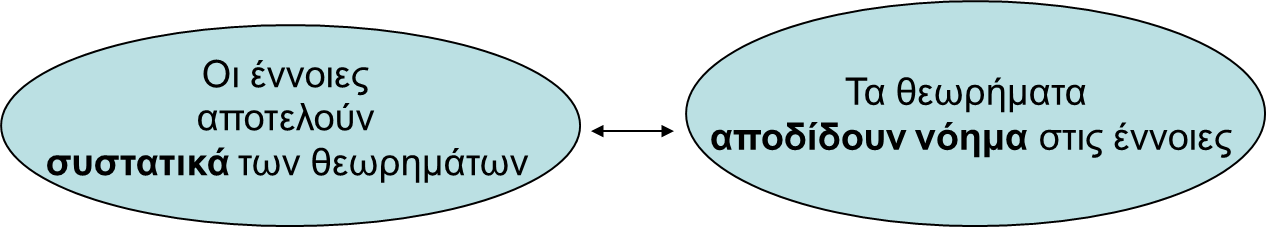 Eννοιολογικό πεδίο μιας μαθηματικής έννοιας
Η επέκταση του Vergnaud 
Το εννοιολογικό (ή νοητικό) πεδίο μιας μαθηματικής έννοιας
άλλες έννοιες που σχετίζονται στενά με την συγκεκριμένη έννοια  
ομάδα καταστάσεων στις οποίες μπορεί να εφαρμοστεί
ομάδα διαθέσιμων αναπαραστάσεων
Eννοιολογικό πεδίο μιας μαθηματικής έννοιας
Η επέκταση του Vergnaud 
Επέκταση του νοητικού πεδίου (Balacheff & Gaudin) 
P: σύνολο καταστάσεων/προβλημάτων 
R: σύνολο πράξεων, σχέσεων και αξιωμάτων 
L: αναπαραστασιακό σύστημα
Σ: δομή ελέγχου 
Το Σ αναφέρεται σε κρίσεις, επιλογές, λήψη αποφάσεων από τους μαθητές (θεωρήματα-στην-πράξη)
Τέλος Ενότητας
Χρηματοδότηση
Το παρόν εκπαιδευτικό υλικό έχει αναπτυχθεί στo πλαίσιo του εκπαιδευτικού έργου του διδάσκοντα.
Το έργο «Ανοικτά Ακαδημαϊκά Μαθήματα στο Πανεπιστήμιο Αθηνών» έχει χρηματοδοτήσει μόνο την αναδιαμόρφωση του εκπαιδευτικού υλικού. 
Το έργο υλοποιείται στο πλαίσιο του Επιχειρησιακού Προγράμματος «Εκπαίδευση και Δια Βίου Μάθηση» και συγχρηματοδοτείται από την Ευρωπαϊκή Ένωση (Ευρωπαϊκό Κοινωνικό Ταμείο) και από εθνικούς πόρους.
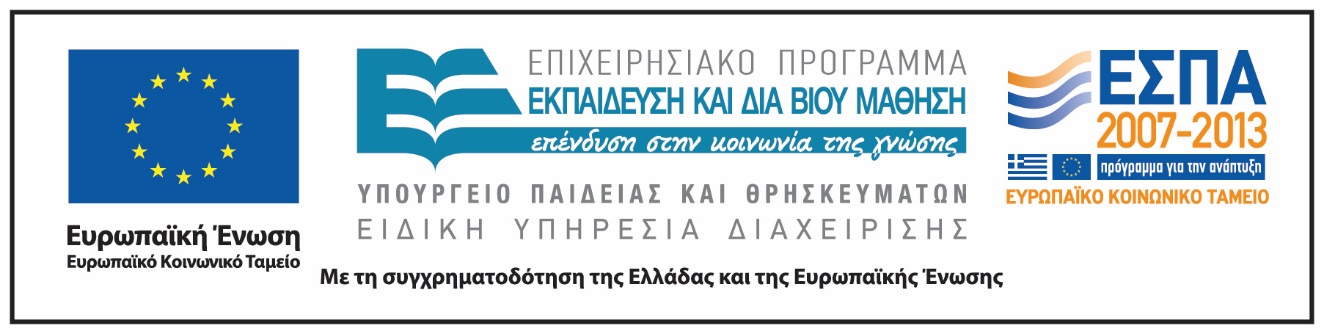 Σημειώματα
Σημείωμα Αναφοράς
Copyright Εθνικόν και Καποδιστριακόν Πανεπιστήμιον Αθηνών, Γιώργος Ψυχάρης, 2014. Γιώργος Ψυχάρης. «Διδακτική Μαθηματικών Ι. Θεωρήσεις της κατασκευής της γνώσης: από τα σχήματα στις έννοιες». Έκδοση: 1.0. Αθήνα 2014. Διαθέσιμο από τη δικτυακή διεύθυνση: http://opencourses.uoa.gr/courses/MATH307.
Σημείωμα Αδειοδότησης
Το παρόν υλικό διατίθεται με τους όρους της άδειας χρήσης Creative Commons Αναφορά, Μη Εμπορική Χρήση Παρόμοια Διανομή 4.0 [1] ή μεταγενέστερη, Διεθνής Έκδοση.   Εξαιρούνται τα αυτοτελή έργα τρίτων π.χ. φωτογραφίες, διαγράμματα κ.λ.π.,  τα οποία εμπεριέχονται σε αυτό και τα οποία αναφέρονται μαζί με τους όρους χρήσης τους στο «Σημείωμα Χρήσης Έργων Τρίτων».
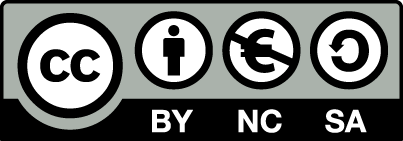 [1] http://creativecommons.org/licenses/by-nc-sa/4.0/ 

Ως Μη Εμπορική ορίζεται η χρήση:
που δεν περιλαμβάνει άμεσο ή έμμεσο οικονομικό όφελος από την χρήση του έργου, για το διανομέα του έργου και αδειοδόχο
που δεν περιλαμβάνει οικονομική συναλλαγή ως προϋπόθεση για τη χρήση ή πρόσβαση στο έργο
που δεν προσπορίζει στο διανομέα του έργου και αδειοδόχο έμμεσο οικονομικό όφελος (π.χ. διαφημίσεις) από την προβολή του έργου σε διαδικτυακό τόπο

Ο δικαιούχος μπορεί να παρέχει στον αδειοδόχο ξεχωριστή άδεια να χρησιμοποιεί το έργο για εμπορική χρήση, εφόσον αυτό του ζητηθεί.
Διατήρηση Σημειωμάτων
Οποιαδήποτε αναπαραγωγή ή διασκευή του υλικού θα πρέπει να συμπεριλαμβάνει:
το Σημείωμα Αναφοράς
το Σημείωμα Αδειοδότησης
τη δήλωση Διατήρησης Σημειωμάτων
το Σημείωμα Χρήσης Έργων Τρίτων (εφόσον υπάρχει)
μαζί με τους συνοδευόμενους υπερσυνδέσμους.